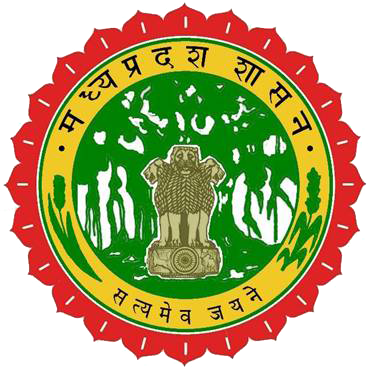 Cyber Tehsil 2.0  (Revenue Case Management System) Department of Revenue, Govt. of MP
भूमिका और उत्तरदायित्व
साइबर तहसील 2.0 - मुख्य रूप से निम्न अधिकारी/कर्मचारी की भूमिका रहेगी 

जिला-अधिकारी (कलेक्टर)
क्षेत्रीय तहसीलदार (RCMS)
रीडर - क्षेत्रीय तहसीलदार (RCMS)
पटवारी (SAARA)
2
जिला कलेक्टर की भूमिका और उत्तरदायित्व:
नीति एवं दिशा-निर्देश का पालन: साइबर तहसील 2.0 की नीति और दिशा-निर्देशों का पालन सुनिश्चित करना
निगरानी और समन्वय: क्षेत्रीय तहसील स्तर पर ऑनलाइन सिस्टम की निगरानी और समन्वय करना
प्रशिक्षण और जागरूकता: मास्टर  ट्रेनर तैयार करना, तहसीलदार, नायब तहसीलदार और अन्य कर्मचारियों को साइबर तहसील 2.0 की प्रक्रियाओं का प्रशिक्षण
साइबर तहसील 2.0  - कार्य प्रणाली
साइबर तहसील 2.0 में खसरे के आंशिक विक्रय के नामांतरण को सम्मिलित किया जा रहा है
प्रतिवर्ष लगभग  8 लाख नामान्तरण  निराकृत होंगे 
साइबर तहसील 2.0 में सिस्टम द्वारा स्वतः ही ऑनलाइन सूचना पत्र, विज्ञापन, पटवारी मेमो तथा प्रथम उपस्थिति दिनांक जारी किये जा सकेंगे 
आवेदक को घर बैठे ही मोबाइल पर SMS के माध्यम से सूचना पत्र प्रेषित किये जा सकेंगे 
दावा आपत्ति की लिंक सूचना पत्र के साथ, SMS के माध्यम से ऑनलाइन ही पक्षकार तथा ग्राम वासियों को प्रेषित किये जा सकेंगे तथा ऑनलाइन ही दावा आपत्ति दर्ज की जा सकेगी  
पटवारी सारा वेब पोर्टल पर जाकर पटवारी प्रतिवेदन के साथ खसरा नक्शा ड्राफ्ट ऑनलाइन ही तैयार कर भेज सकेंगे
4
“Reader (Tehsil) – Login“ पर भी केस प्रदर्शित होगा |
रीडर लॉग-इन – मेनु में – “प्रकरण पर अन्य गतिविधिया – प्रक्रियाधीन प्रकरण” – क्लिक करेगा
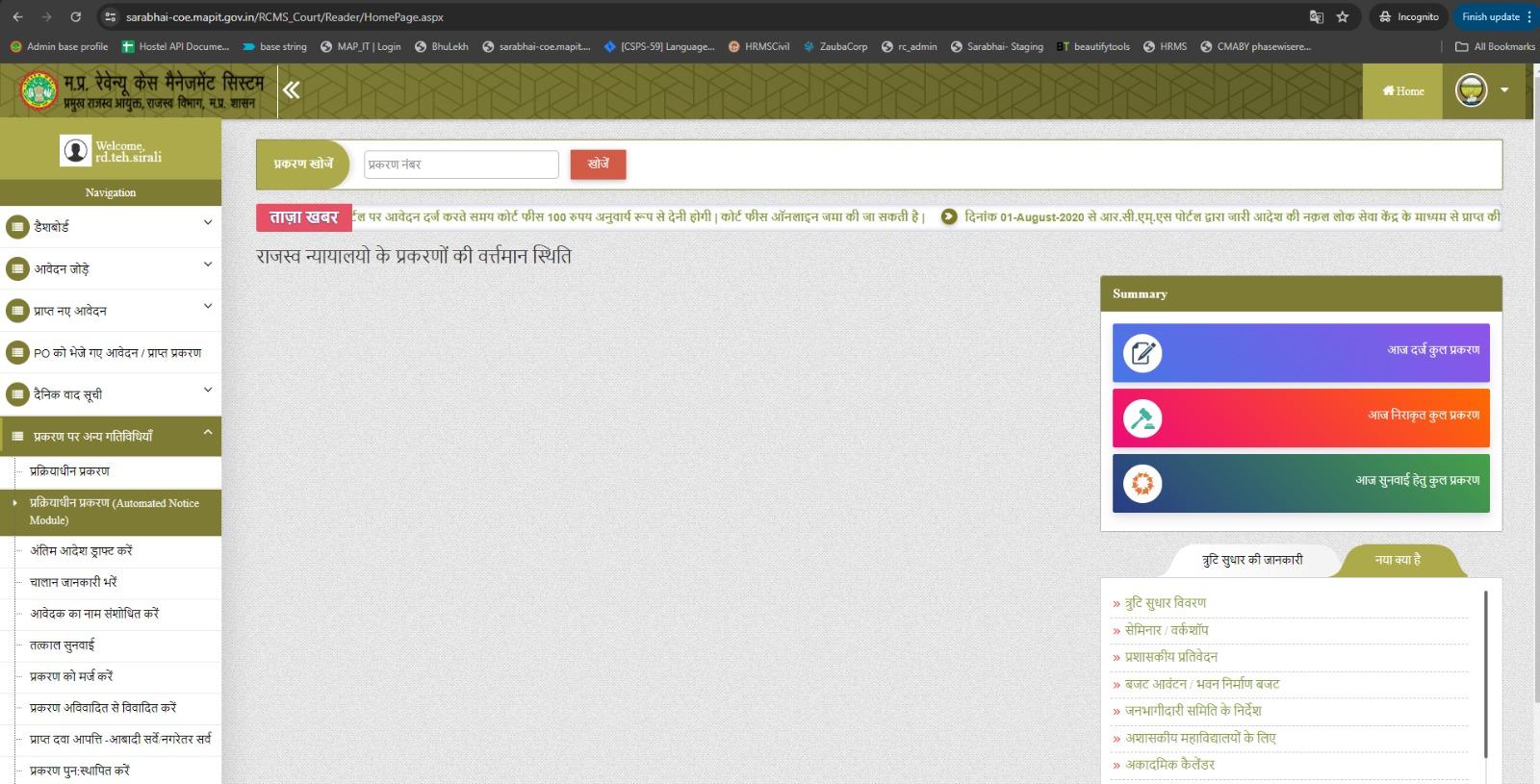 रीडर – चुने बटन पर क्लिक करेगा
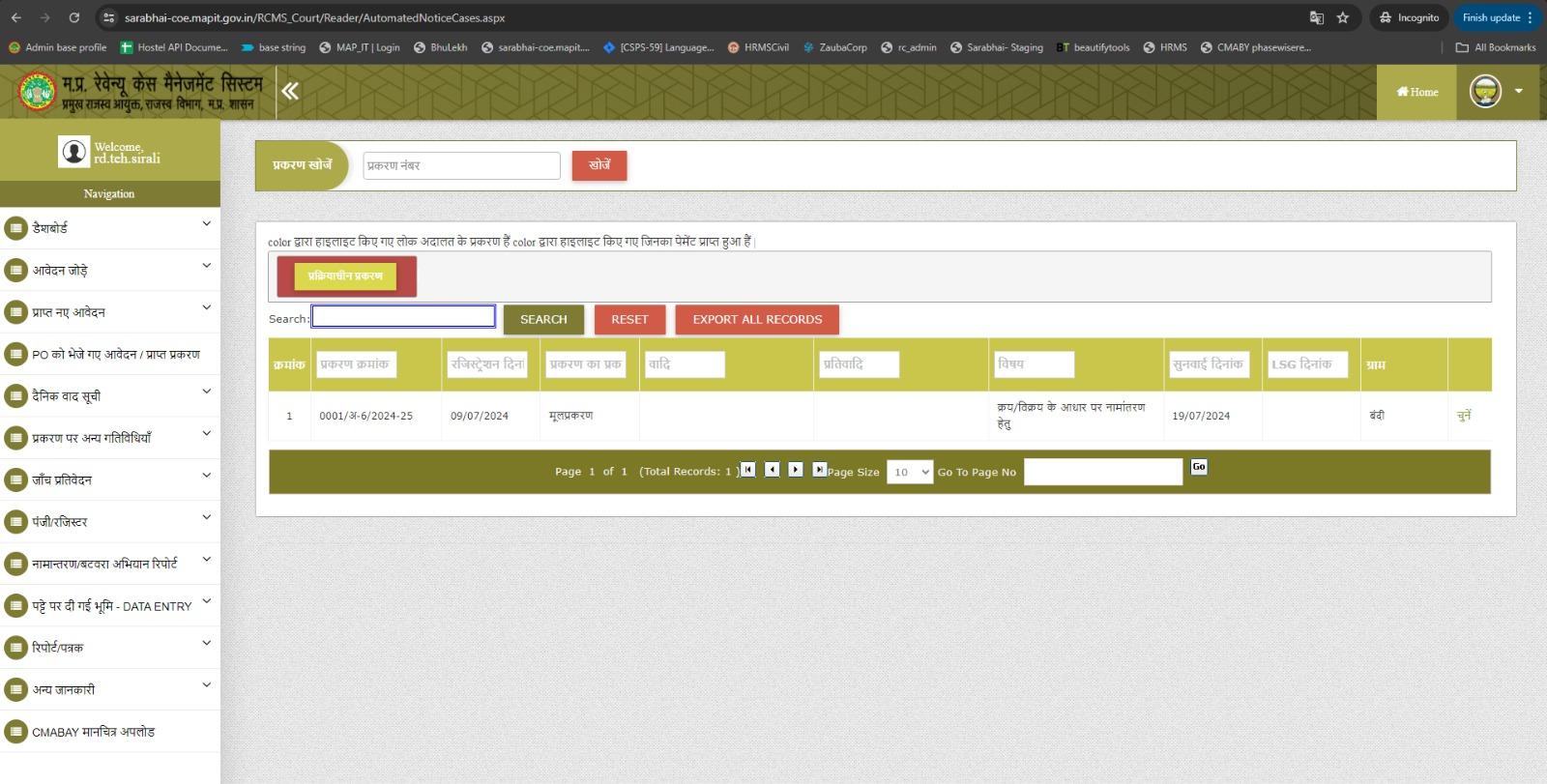 रीडर को सिर्फ केस detail प्रदर्शित होगी|
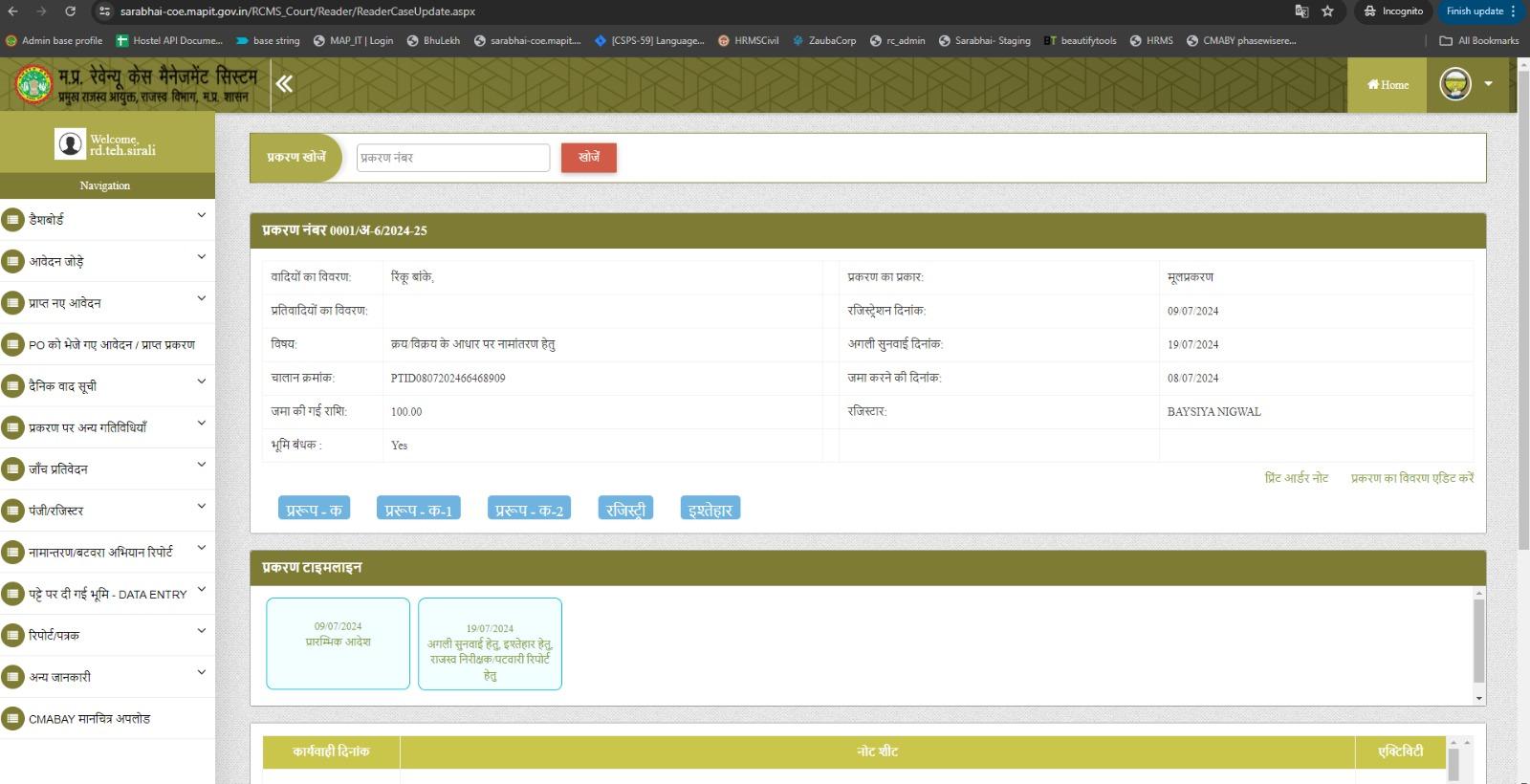 PO Login
पीओ तहसीलदार अपने लॉग-इन क्रिडेंशियल्स से RCMS पोर्टल पर लॉग-इन करेंगे।
10
पीओ लॉग-इन के पश्चात - प्राप्त नए प्रकरण में “साइबर तहसील 2.0” पर क्लिक करेंगे तो लिस्ट प्रदर्शित होगी। केस के चुने बटन पर क्लिक करें।
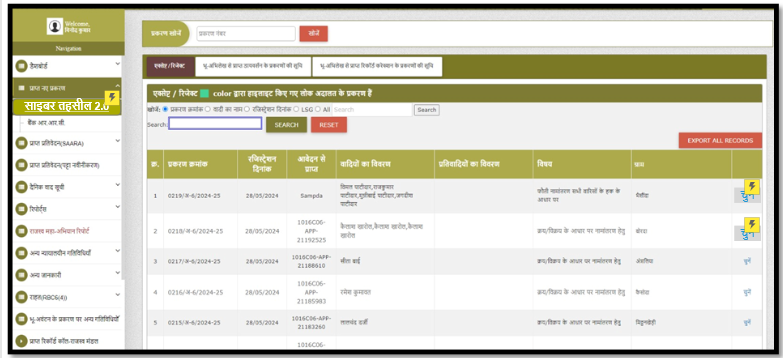 11
उस पर Automated जारी किये गए फ्लाईशीट, प्रारंभिक आदेश और सार्वजनिक नोटिस (इश्तिहार) प्रदर्शित हो जाऐगे एवं आगे की प्रक्रिया हेतु प्रकरण विवरण प्रदर्शित होगा।
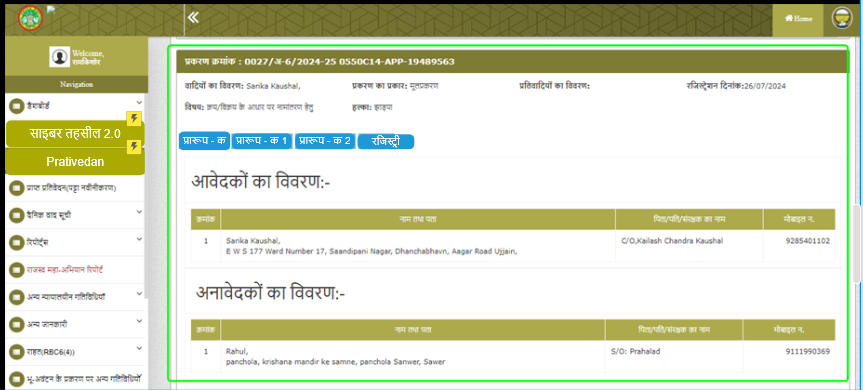 12
पटवारी लॉग-इन
SAARA - पटवारी Login
14
पटवारी प्रतिवेदन – अमल – पटवारी क्लिक ADD Compliance
15
पटवारी प्रतिवेदन – अमल – पटवारी क्लिक ADD Compliance – Select Village – Click GO
16
पटवारी के समक्ष चुने गए गाँव की details दिखेगी
17
पटवारी  - Link पर क्लिक करने पर – पटवारी प्रतिवेदन भरे पेज खुलेगा – पटवारी केस डिटेल देख कर प्रतिवेदन भरेगा – केस डिटेल के आधार तहत Positive /Negative select करेगा
18
Condition 1 1. Positive आप्शन सिलेक्ट करने पर प्रतिवेदन RCMS PO  लॉग-इन पर प्रदर्शित होगा| 2. पटवारी - बटांकन और अमल की जानकारी भरने के लिए WebGis पर Redirect हो जायेगा |
19
आदेश अमल करने की प्रक्रिया
RCMS  से डाटा प्राप्त होने के बाद  WEBGIS पोर्टल पर रजिस्ट्रेशन नंबर, प्रकरण क्र, और आवेदन संख्या प्रदर्शित होगी |
टेबल में पंजीकृत डीड के अनुसार वर्तमान और नवीन भूमिस्वामी का डाटा प्रदर्शित होगा |
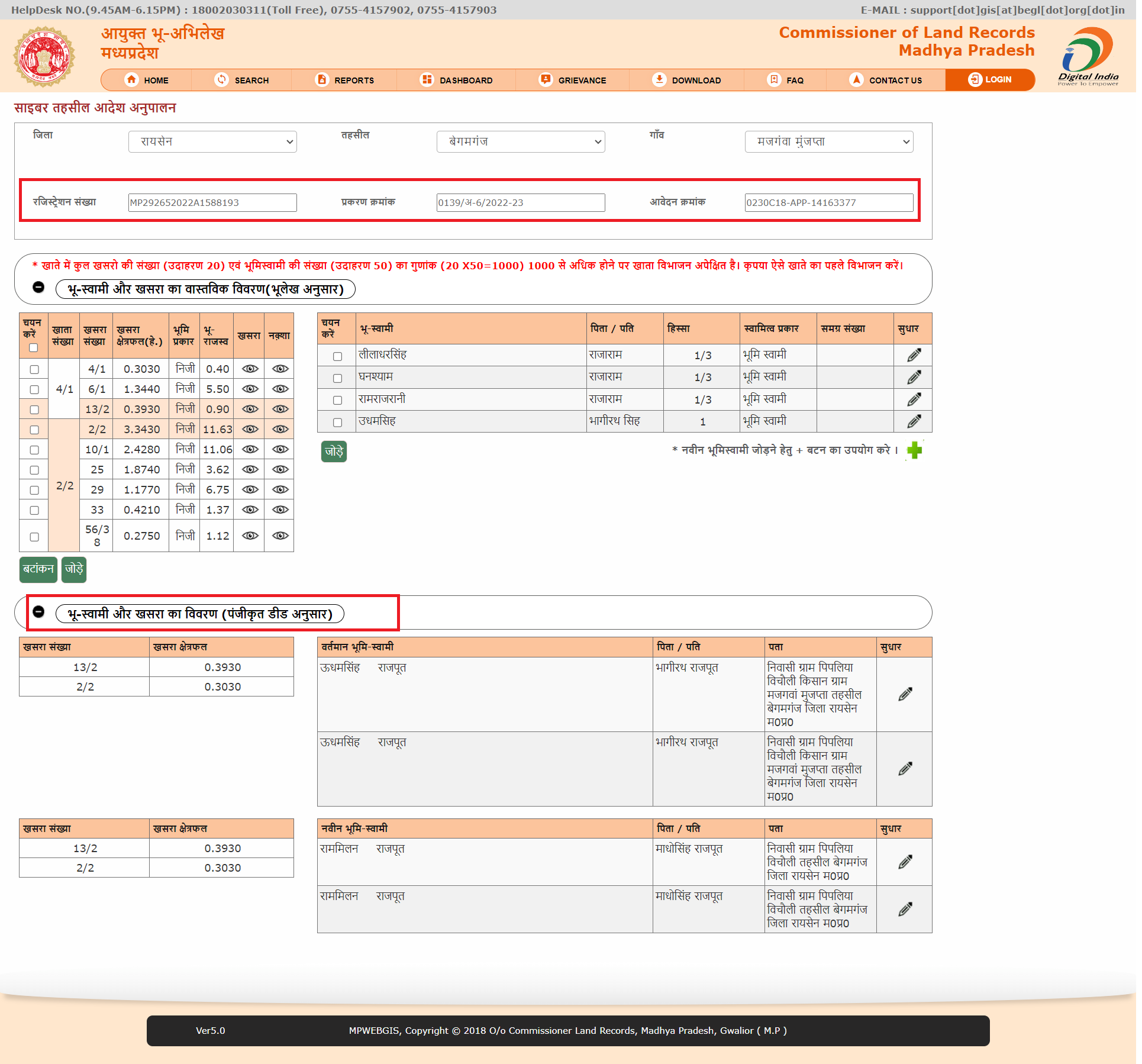 20
चेकबॉक्स पर क्लिक कर खसरा संख्या का चयन करें  और बटांकन करने हेतु बटांकन बटन पर क्लिक करें  या जोड़े बटन पर क्लिक करे |
जिसके पश्चात एक पॉप-अप विंडो प्रदर्शित होगी एवं बटांकन संख्या दर्ज करने के साथ नवीन खसरा का क्षेत्रफल मूल खसरा के साथ निर्धारित करना होगा एवं सेव करना होगा |
सभी खसरो को चेकबॉक्स के द्वारा जोड़ना अनिवार्य होगा |
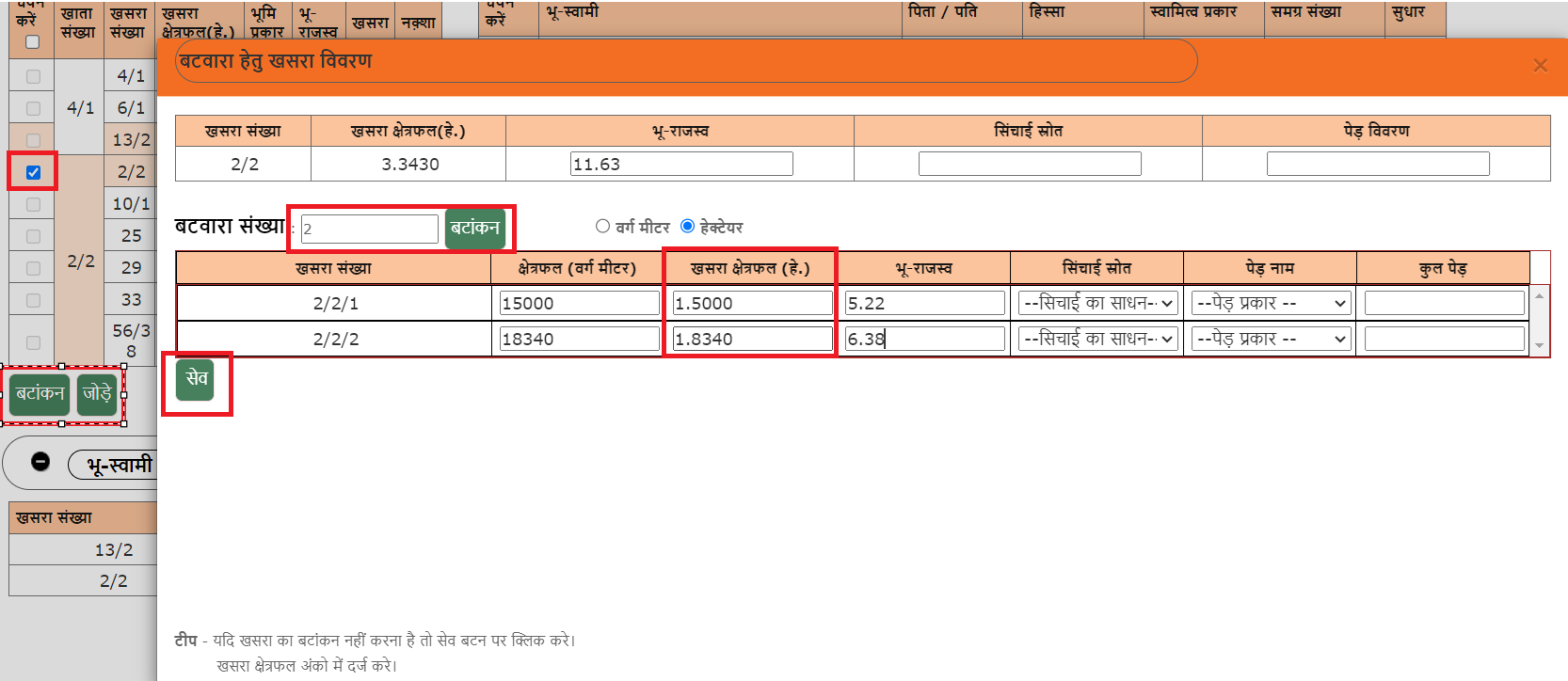 21
पंजीकृत डीड के अनुसार प्राप्त नवीन भूमिस्वामी और वर्तमान भूमिस्वामी का सुधार करने हेतु एडिट बटन पर क्लिक करे |
जिसके पश्चात एक पॉप-अप विंडो प्रदर्शित होगी  |
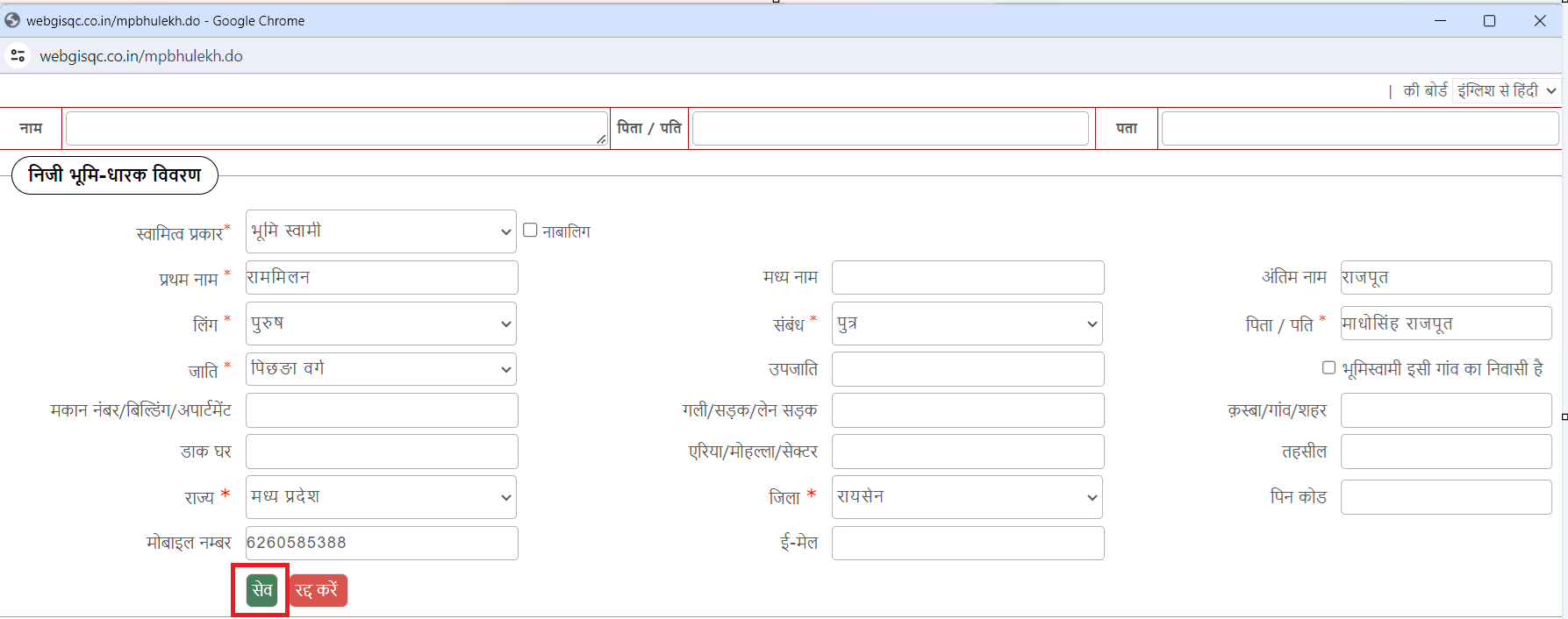 22
चेक बॉक्स पर क्लिक कर  खसरा नंबर का चयन करें और खाता आवंटित करें बटन पर क्लिक करे | 
जिसके पश्चात एक पॉप-अप प्रदर्शित होगा जिसमे "डेटा सफलता पूर्वक सेव कर लिया गया है" |
तत्पश्चात खाता विवरण में खाता का विवरण प्रदर्शित होगा |
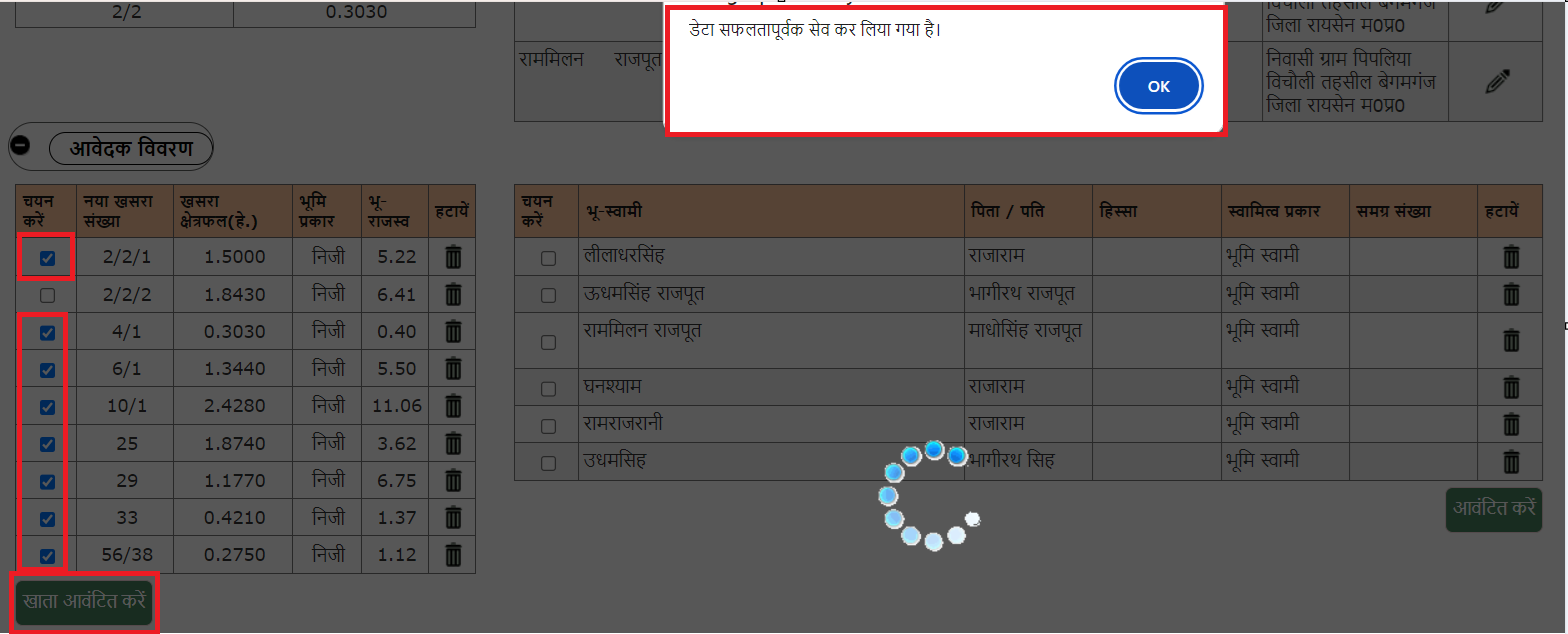 23
रेडियो बटन पर क्लिक कर खाता संख्या का चयन करे और चेक बॉक्स पर क्लिक कर भूमिस्वामी का चयन करे |
जिसके पश्चात आवंटित करें बटन पर क्लिक करे | 
नवीन भूमिस्वामी का हिस्सा दर्ज करे |
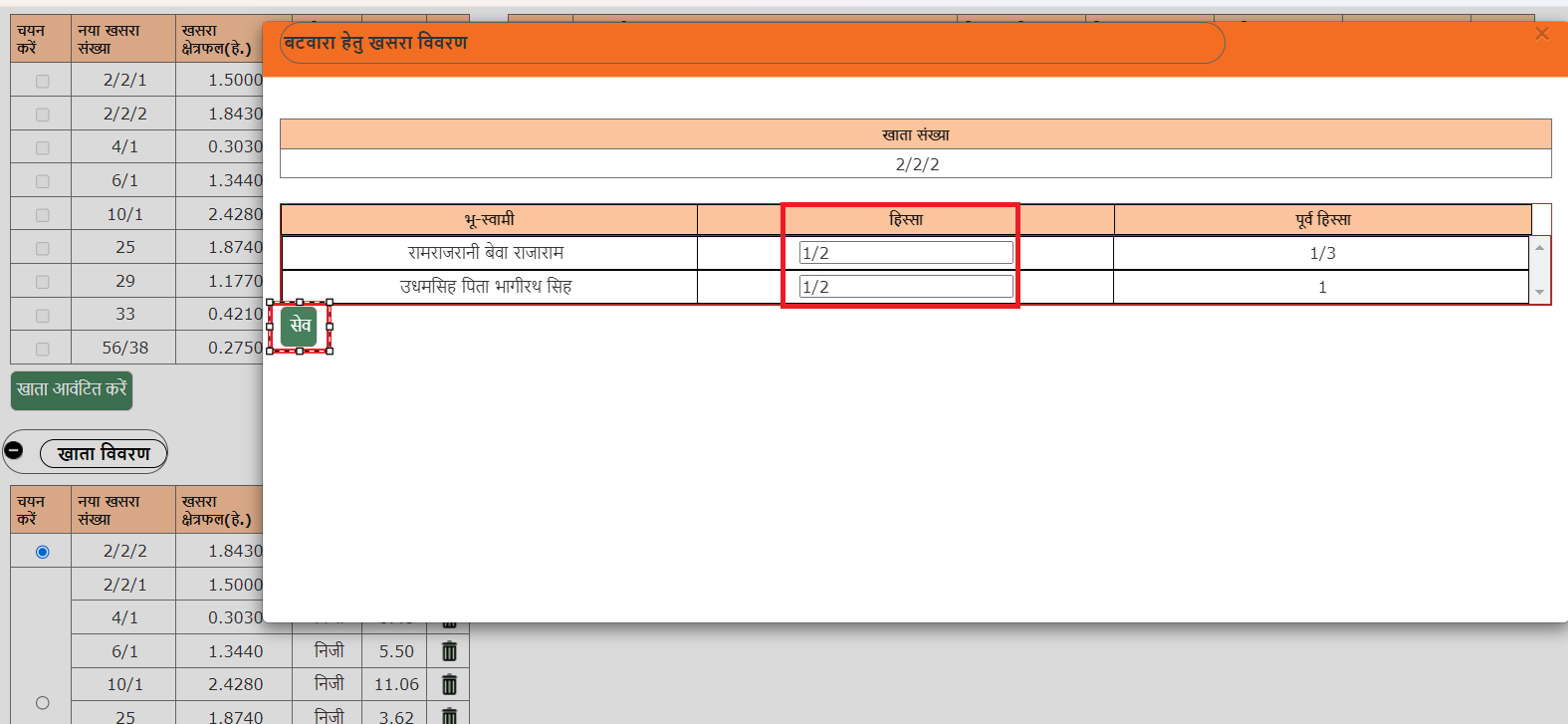 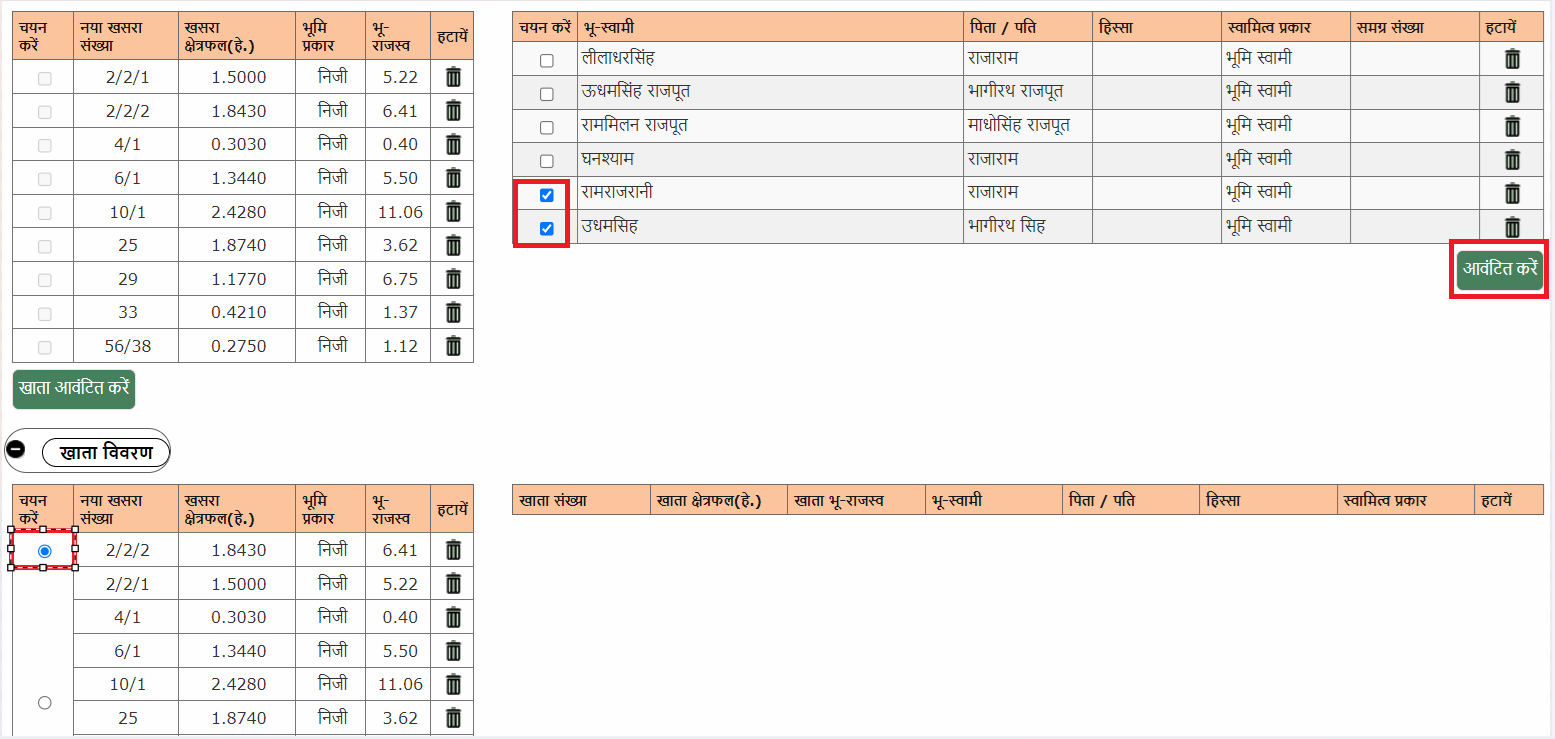 24
खाता आवंटित करने के पश्चात बटांकन किये हुए खसरो को मैप में भी विभाजित करना होगा इस हेतु नक्शा बटन पर क्लिक करे |
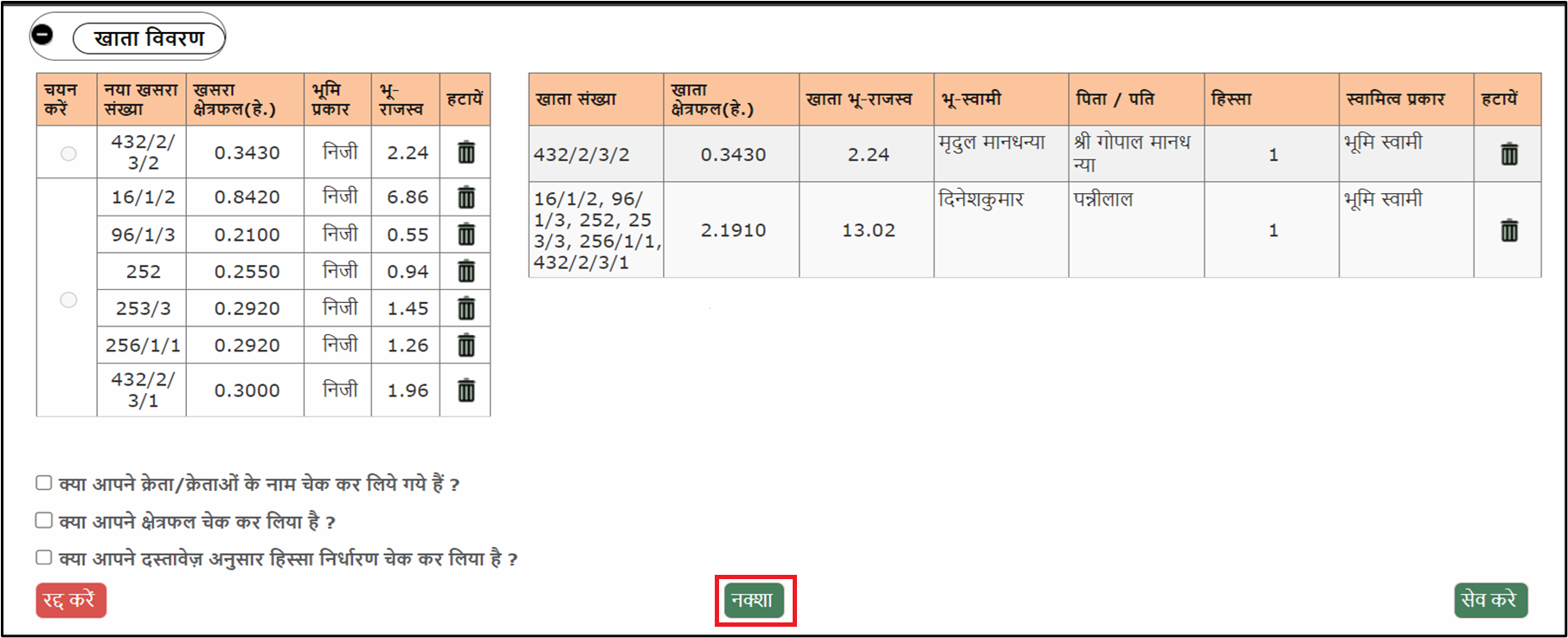 Highlighted टूल्स के द्वारा बटांकन कर सेव करे |
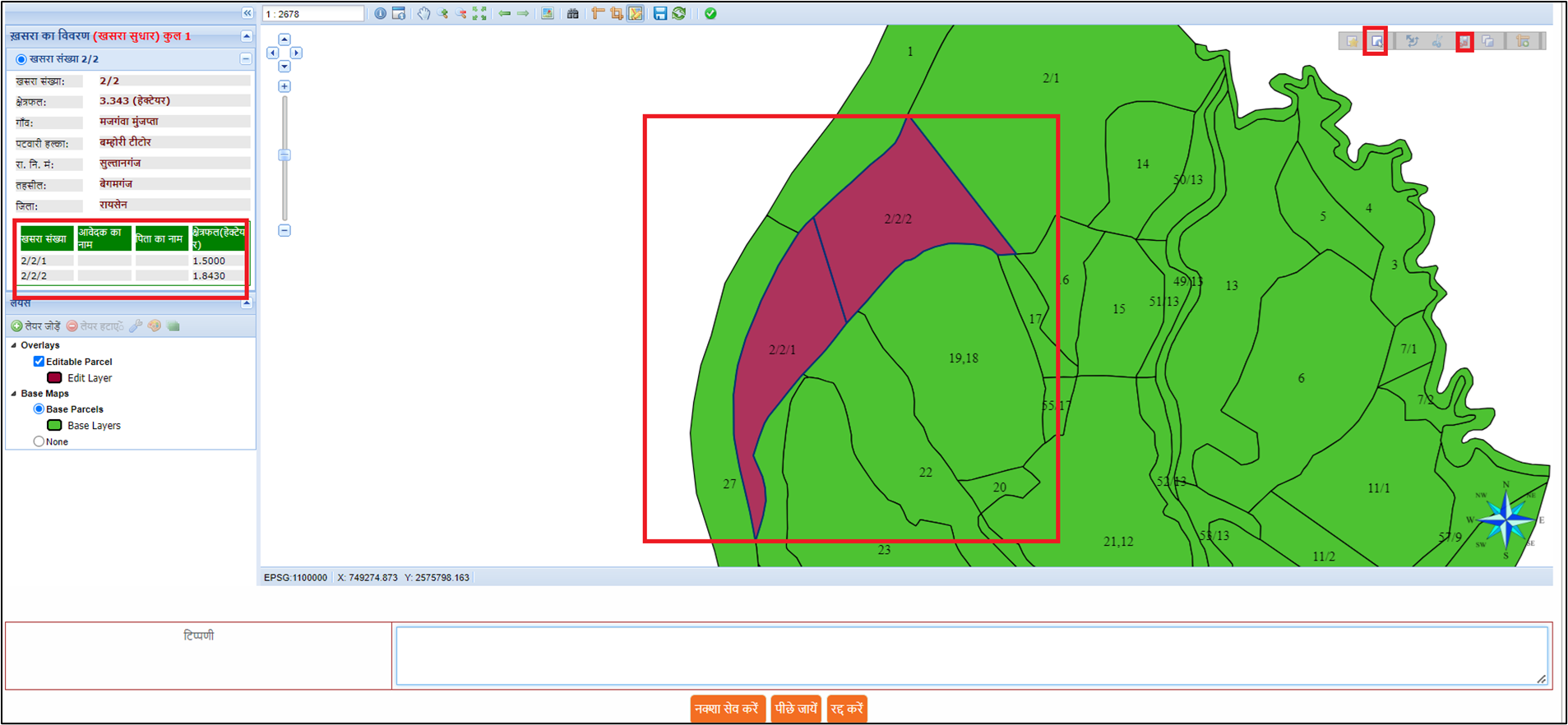 जिसके पश्चात सभी आवश्यक चेकबॉक्स का चयन करे,  एवं सेव बटन पर क्लिक करे | 
सेव करे बटन पर क्लिक करने के पश्चात एक पॉप-अप प्रदर्शित होगा जिसमे "आवेदन संख्या XXXXXXXXXXXX  सफलतापूर्वक जमा कर लिया गया है" |
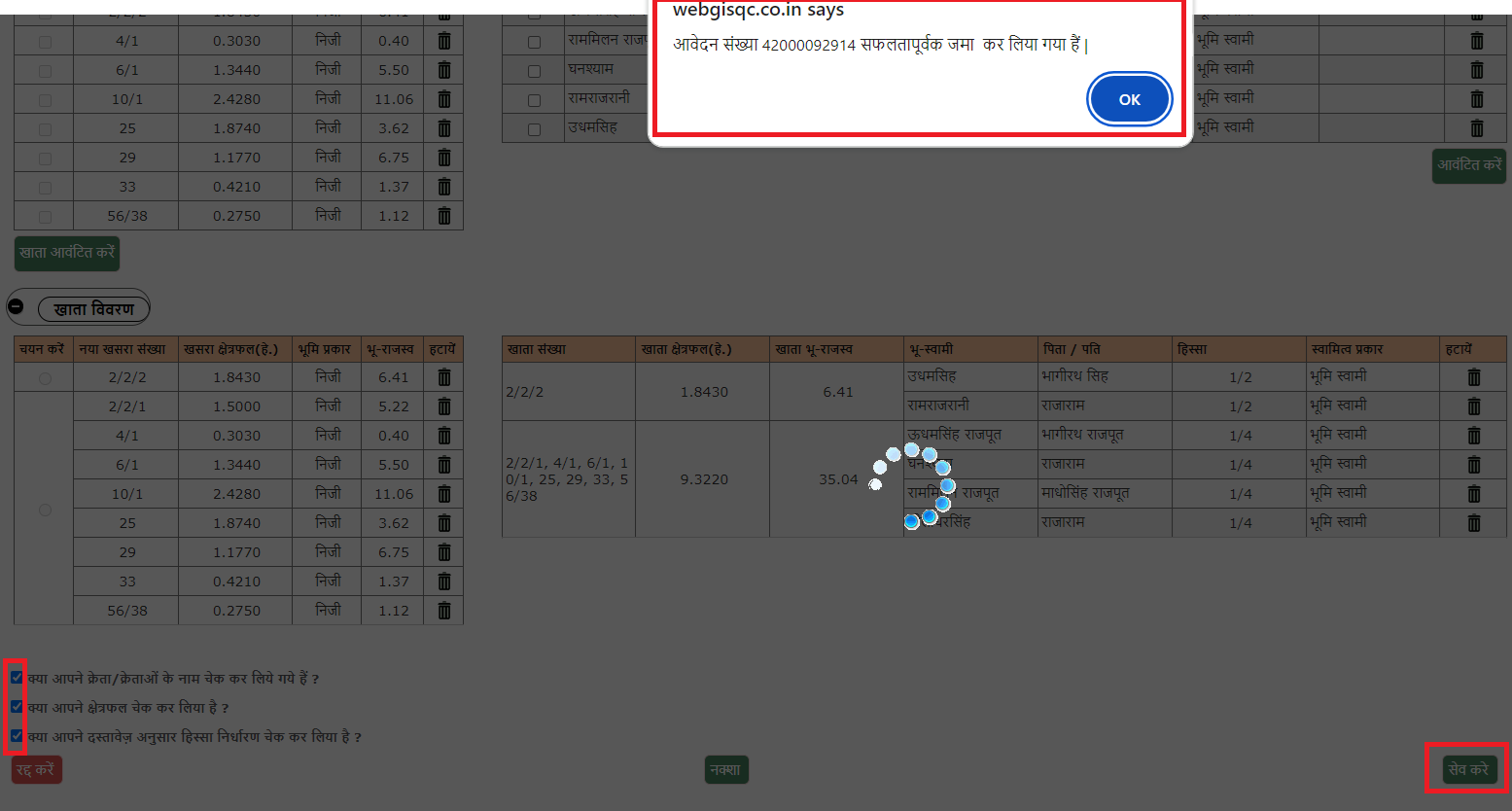 27
Condition 2  Negative selected करने पर –Checkbox आप्शन select करेगा or अन्य कोई कारण का विवरण भरेगा,फाइल अपलोड करेगा – “Send to RCMS” – प्रतिवेदन भेजे क्लिक करेगा
28
पटवारी द्वारा SAVED compliance details will be pushed to RCMS at                       								 PO login
29
PO Login पर – प्राप्त प्रतिवेदन -  SAARA) के Dropdown List – Click करने पर  – Display होंग)
30
चुने Button पर क्लिक करने पर पटवारी प्रतिवेदन प्रदर्शित होगा
31
अंतिम आदेश बटन क्लिक करने पर Final order पर जायेगा
32
Final Order Page
33
पी.ओ. द्वारा DSC - अंतिम आदेश करने  पर आदेश की प्रतिलिपि RCMS पर अपलोड 	हो जायेगा तथा आवेदक को मेसेज द्वारा 	ओर्डर की लिंक भेजी जायेगी |   साथ ही WebGis (लैंड रेकॉर्ड्स) में अमल  	   होगा.
SMS -Which will get trigger from system to Applicant, Non-Applicant, Patwari & Villagers
1. SMS notification to buyer after case registration on RCMS
आपका आवेदन क्र. 022802032025016-APP-20305864 दर्ज कर दिया गया है यदि आप आवेदन से जुड़ी जानकारी Whatsapp पर चाहते हैं तो दी लिंक पर क्लिक कर रजिस्टर करें. http://rcms.mp.gov.in/citizen/WhatsappOptIns.aspx?oi=f7XLykRCALARZT070tqLVQ==   | RCMS

2.Notice to seller/buyer/concerned villagers
नामांतरण केस न. 0318/अ-6/2024-25 कोर्ट – न्यायालय तहसीलदार,  बडागांव, तहसील टीकमगढ़, जिला टीकमगढ़,  (म.प्र),   के संबंध में सार्वजनिक नोटिस – https://sarabhai-coe.mapit.gov.in/rcms_citizen/public/CyberTehEshtiharPanji.aspx  | RCMS

3.SMS to Patwari for Prativedan submission  
नामांतरण केस न. 0488/अ-6/2024-25 कोर्ट – न्यायालय तहसीलदार,  बडागांव, तहसील टीकमगढ़, जिला टीकमगढ़,  (म.प्र)  में जाँच प्रतिवेदन SAARA App के माध्यम से 10 दिवस में प्रस्तुत करे – https://sarabhai-coe.mapit.gov.in/rcms_citizen/public/CyberTehEshtiharPanji.aspx  | RCMS

4.Final order SMS 
मनीष  जैन जी  आपका आवेदन क्र. 0229C29-CYAPP-10678  जिसका प्रकरण क्रमांक 0112/अ-6/2023-24 है.  न्यायालय न्यायालय तहसीलदार, तहसील सीहोर नगर, ज़िला सीहोर म.प्र.  द्वारा दिनांक 26-05-2023 को आदेशित  किया गया है |  आदेश की प्रति संलग्न है | धन्यवाद https://rcms.mp.gov.in/citizen/OrderSearch.aspx
RCMS - इश्तेहार  और दावा आपत्ति
इश्तेहार यहाँ से देख सकते है और दावा आपत्ति लगा सकते है।
प्राप्त दावा आपत्ति
Thank You